Petunjuk Pengisian Siperkasa Tahun 2019
Pengisan RKAS
Urutan Pengisian RKAS
Isi data pagu kegiatan sekolah
Isi data pagu anggaran pendapatan sekolah
Isi data pagu anggaran belanja kegiatan sekolah
Pengisian Data Pagu Kegiatan
Buka Halaman Pendataan Pagu Kegiatan Sekolah
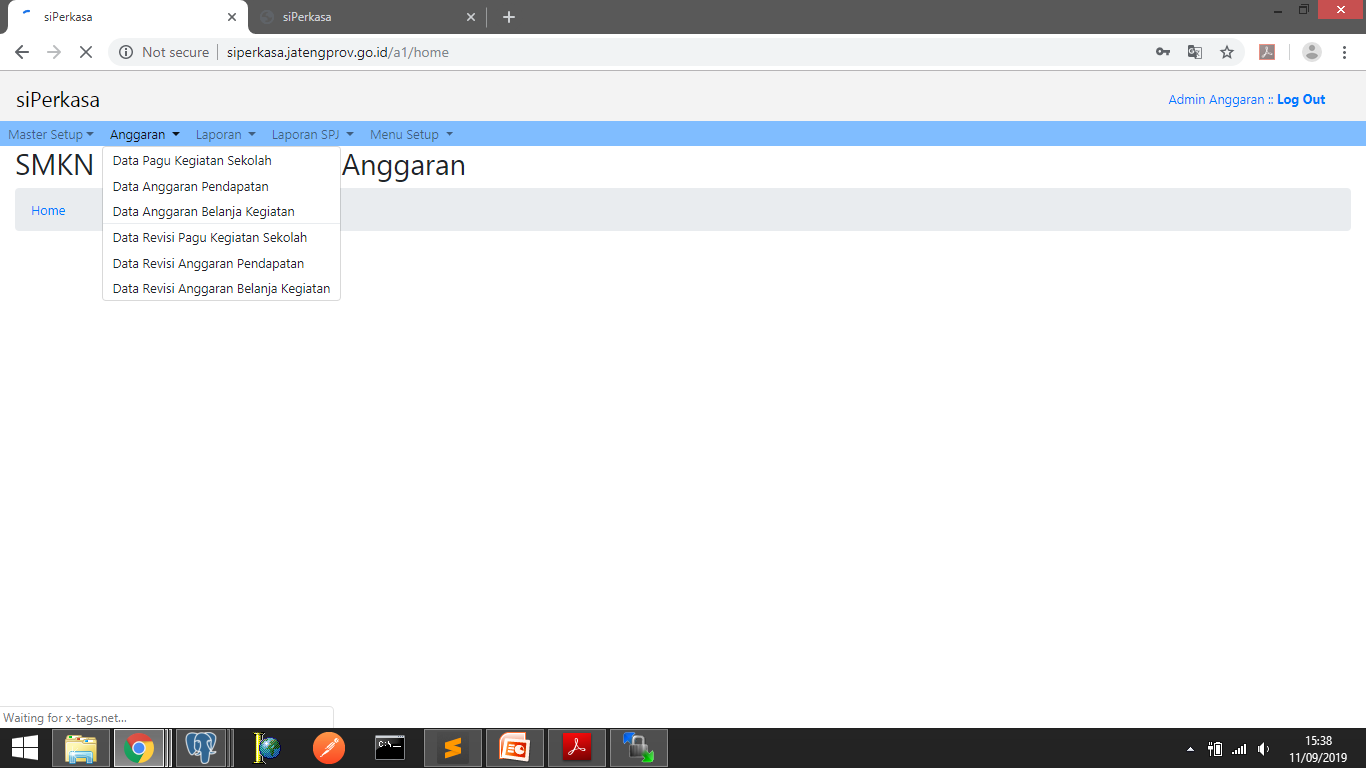 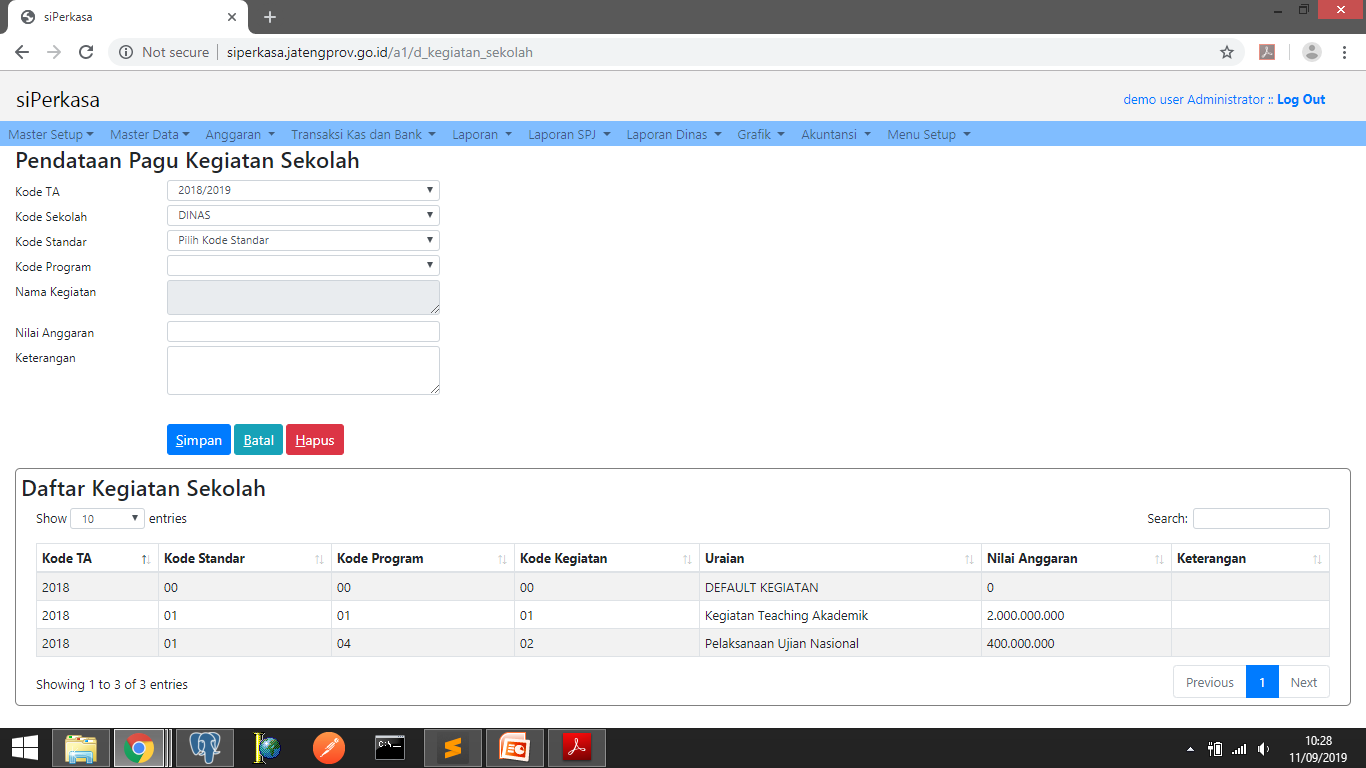 Pengisian Data Pagu Kegiatan
Pilih Kode Standar
Pilih Kode Program
Dobel klik pada tabel kegiatan yang muncul disisi kanan layar
Isi Nilai anggaran Untuk kegiatan yang dipilih
Klik Tombol Simpan
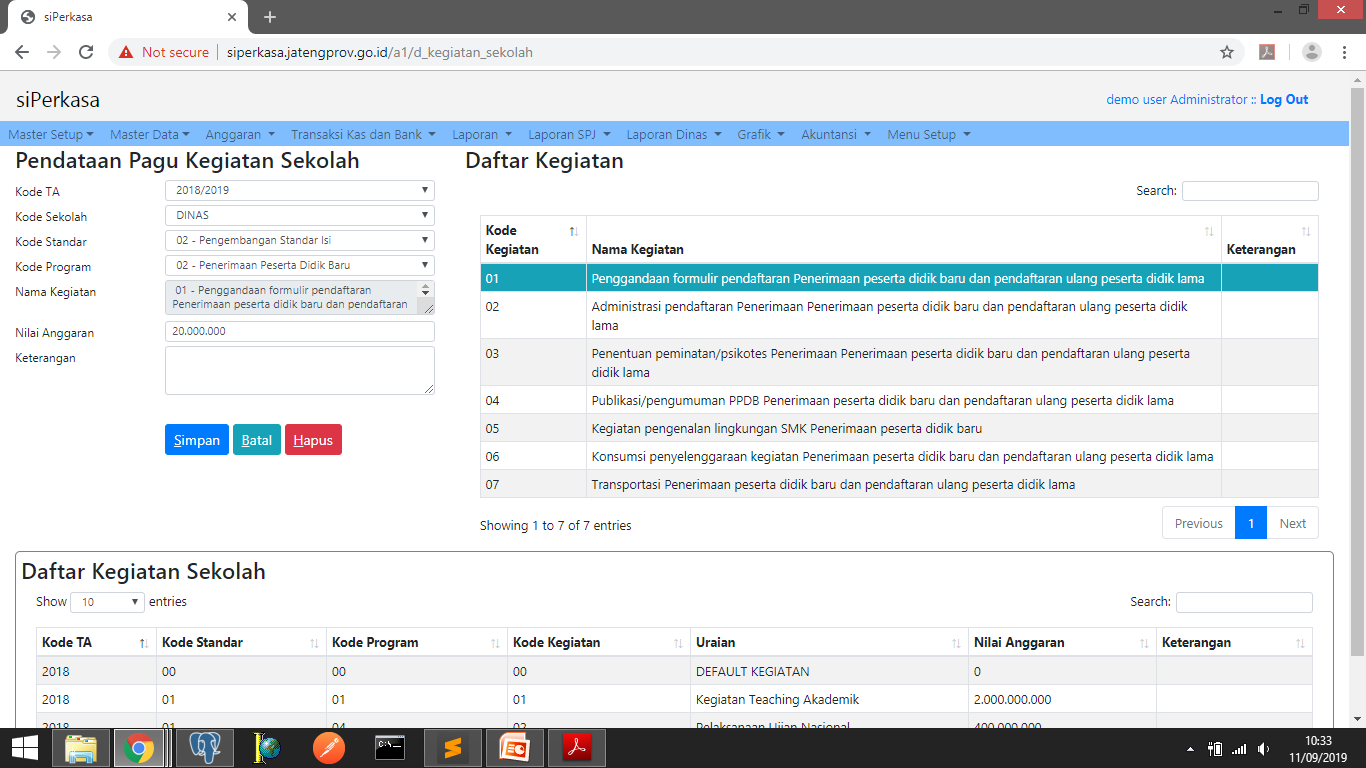 Pengisian Data Anggaran Pendapatan
Buka Halaman Pendataan Anggaran Pendapatan
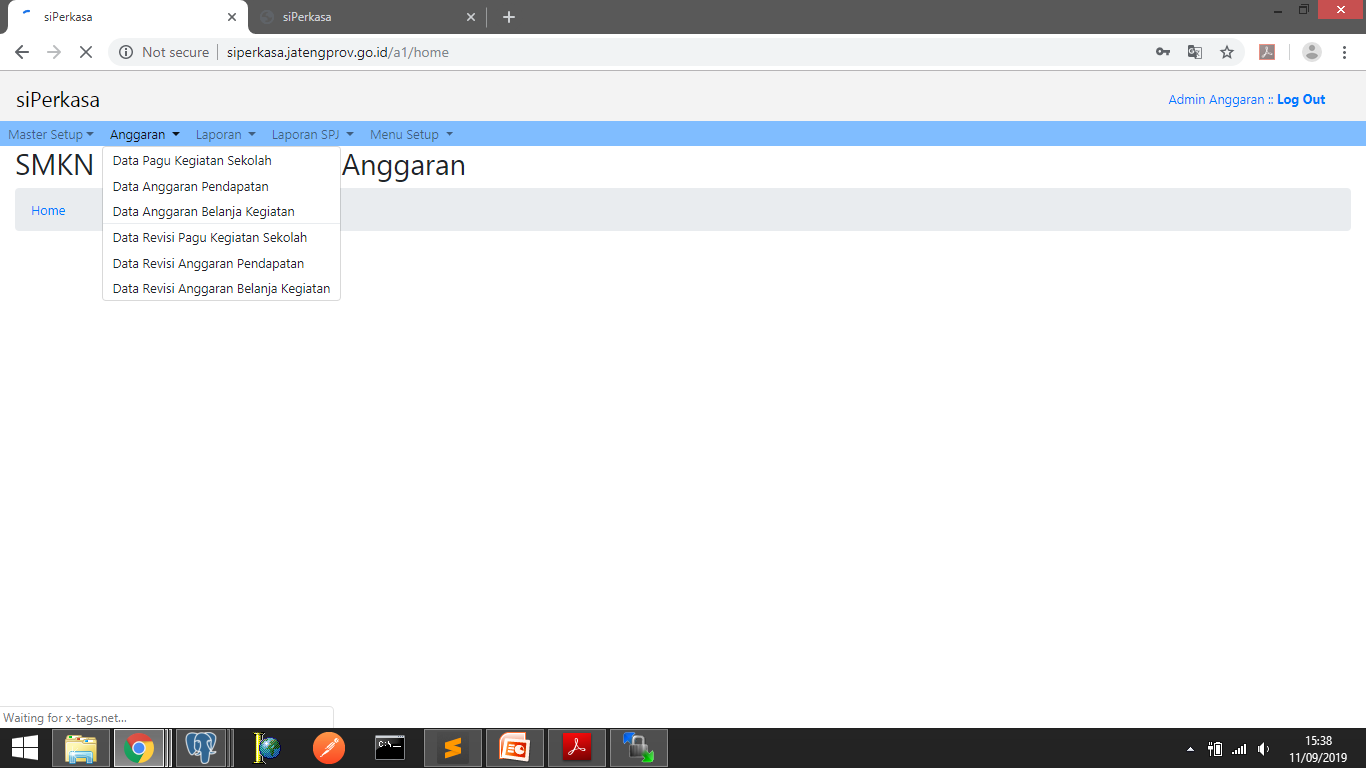 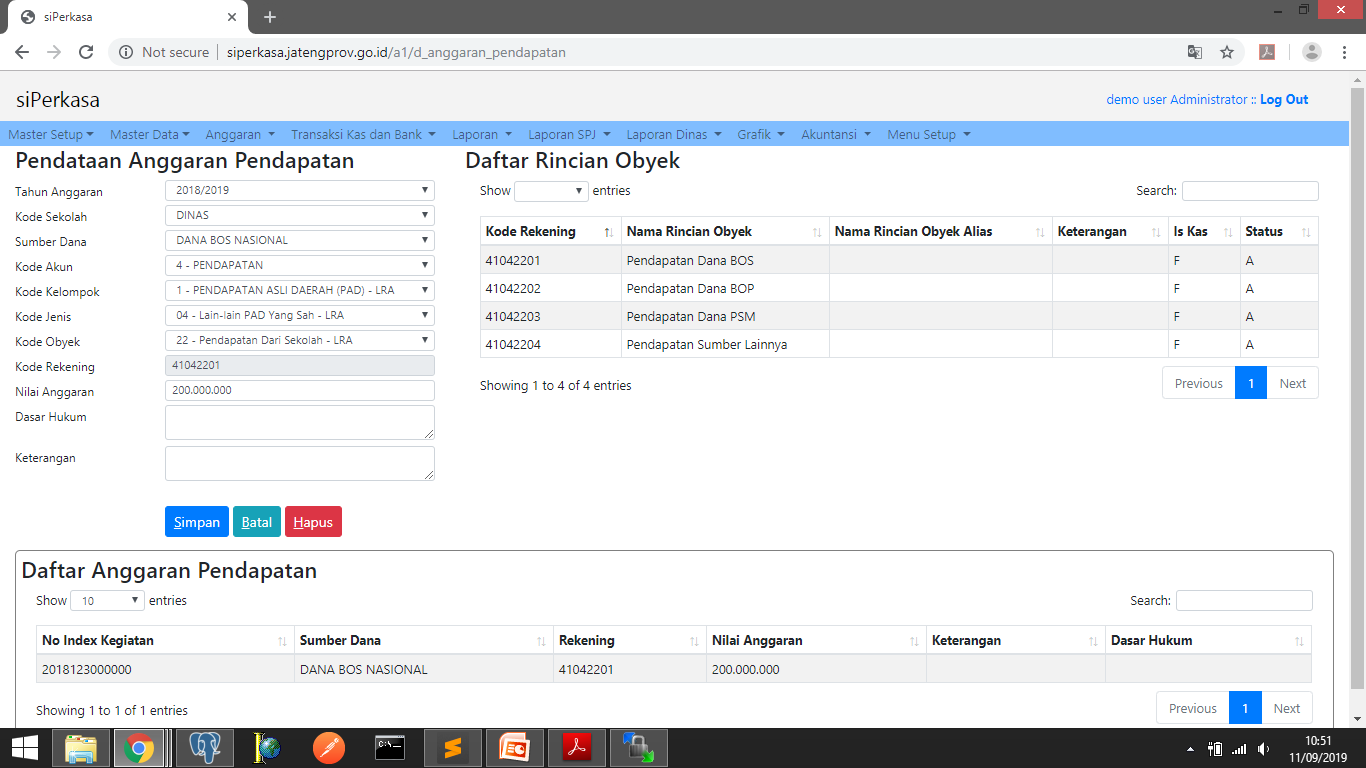 Pengisian Data Anggaran Pendapatan
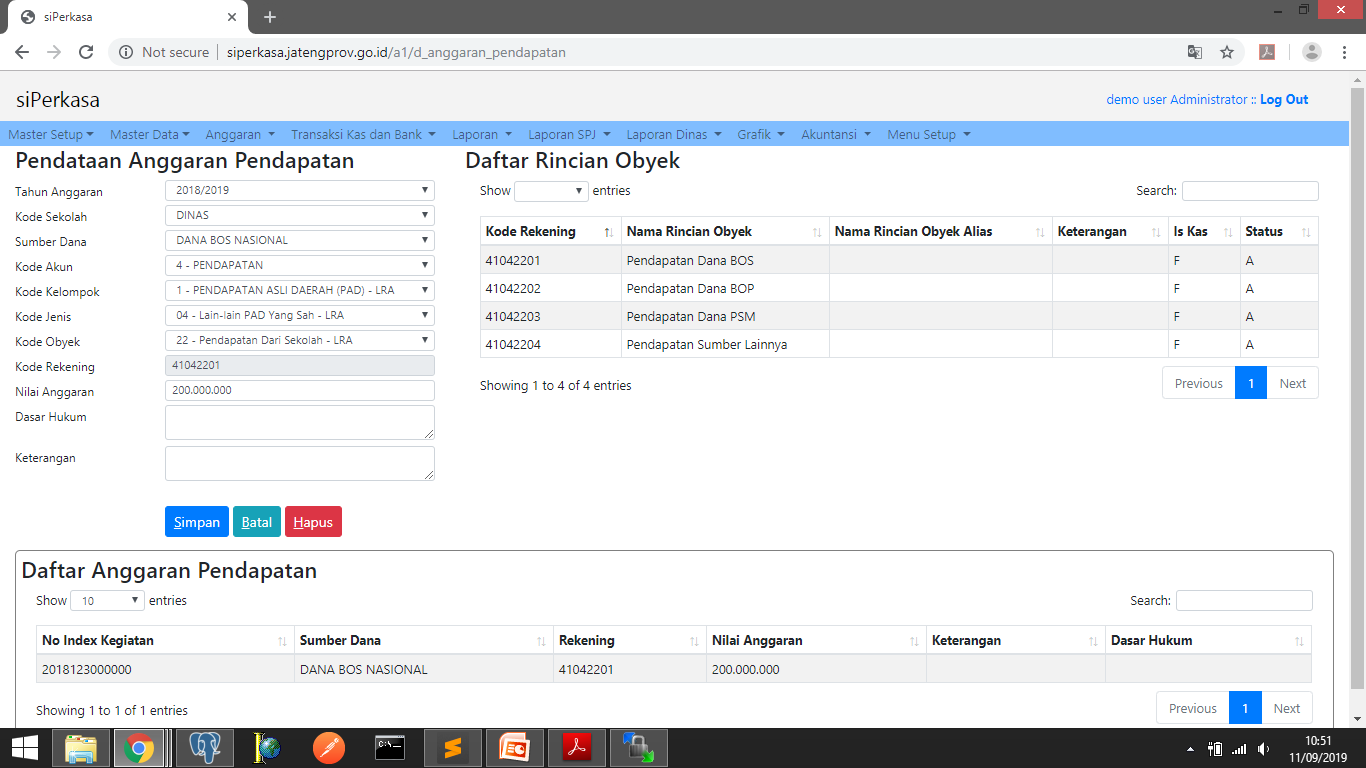 Pilih Sumber Dana Pendapatan
Pilih kode akun
Pilih kode kelompok
Pilih kode kode jenis
Pilih kode obyek
Dobel klik pada daftar rincian obyek yang muncul di sisi kanan sesuai dengan sumber dana
Isi nilai anggaran pendapatan untuk sumber dana yang dipilih
Klik Tombol Simpan
Pengisian Data Anggaran Pendapatan
Buka Halaman Pendataan Anggaran Pendapatan
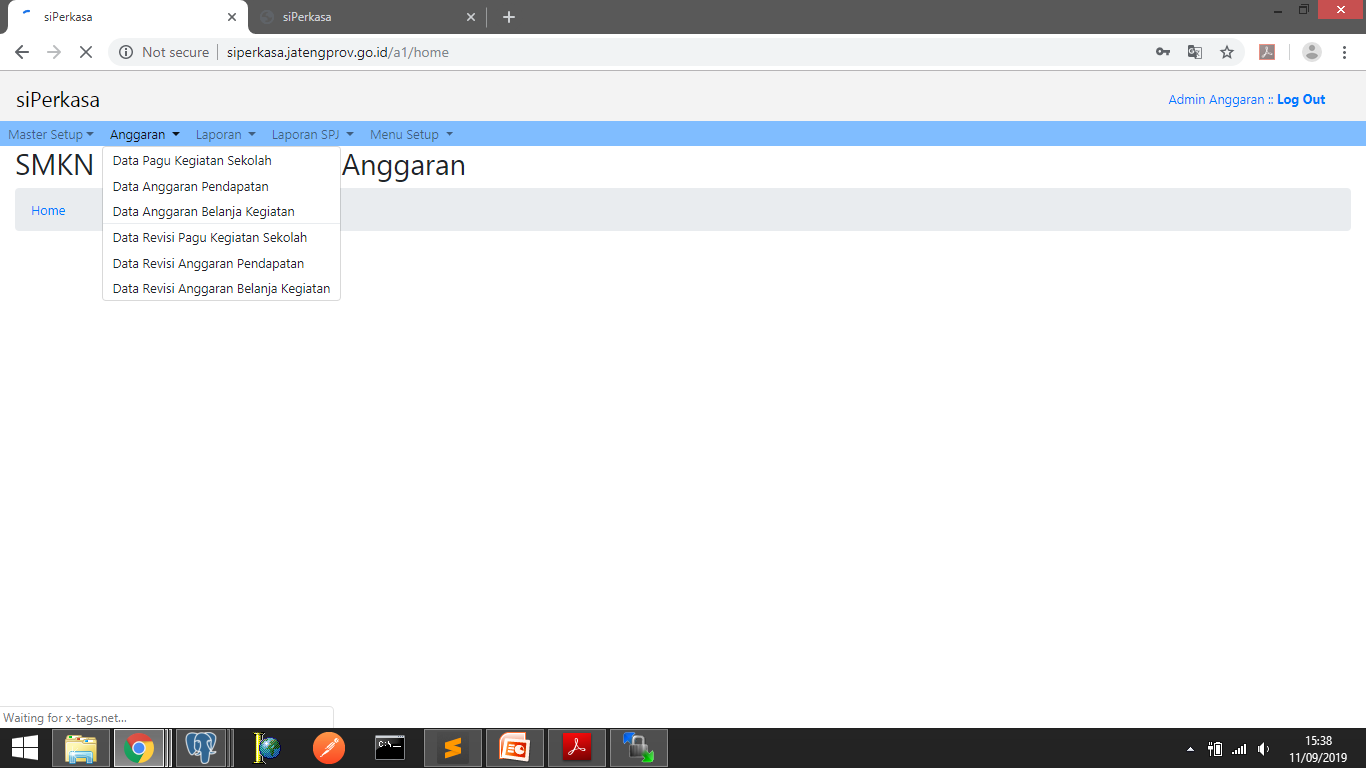 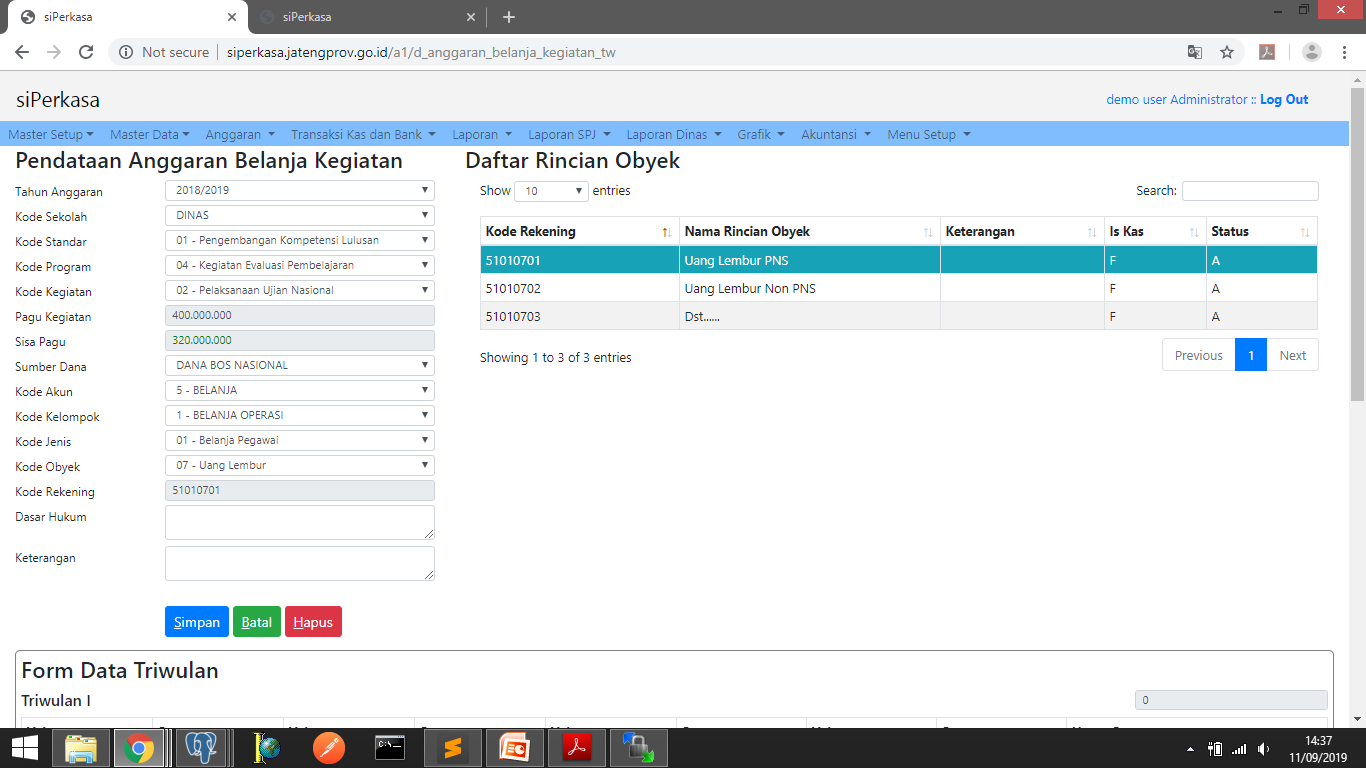 Pengisian Data Anggaran Belanja Kegiatan
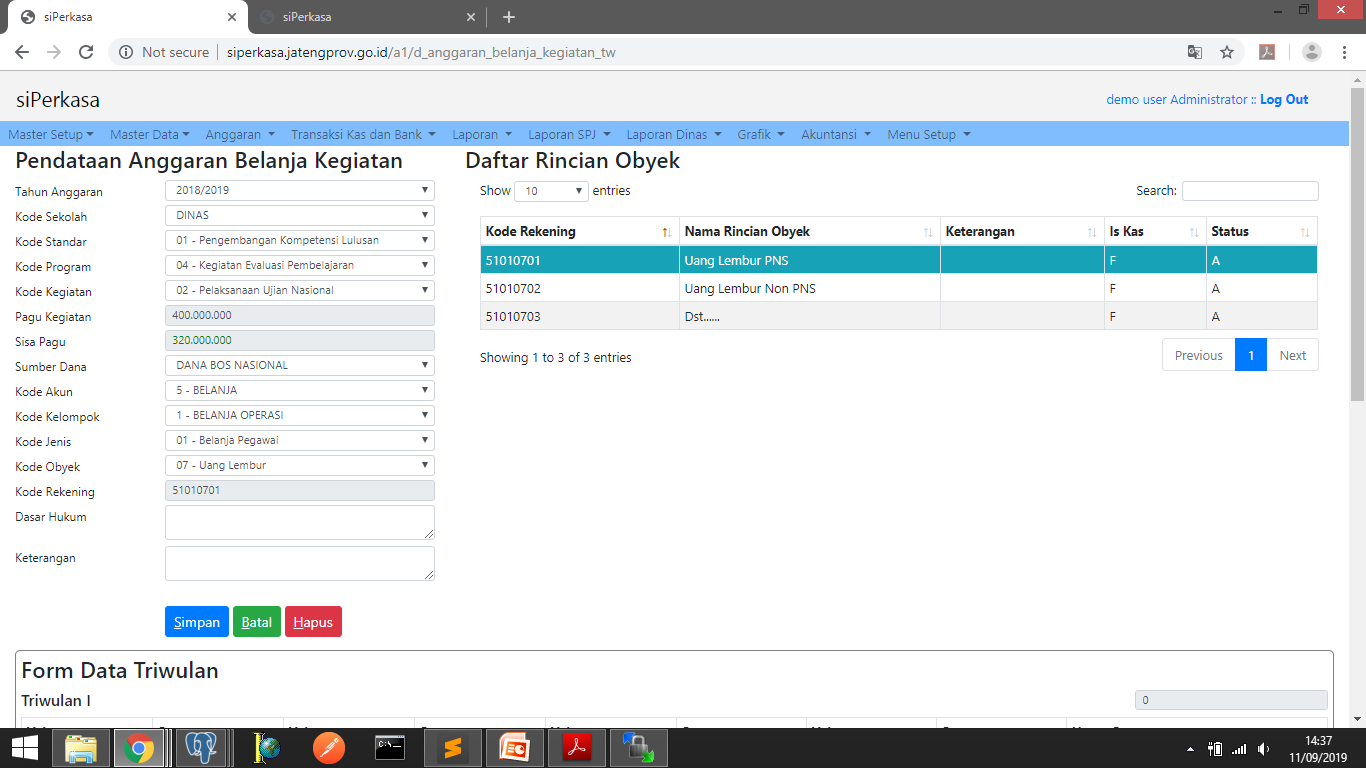 Pilih Kode Standar, Program dan Kegiatan
Pilih Sumber Dana Penganggaran Belanja Kegiatan
Pilih Kode Akun, Kelompok, Jenis, Obyek kemudian dobel klik pada rincian obyek yang muncul pada sisi kanan layar sesuai dengan rekening pembelanjaan 
Setelah itu klik tombol simpan untuk mengenerate/menyimpan data awal anggaran belanja
Pengisian Data Anggaran Belanja Kegiatan
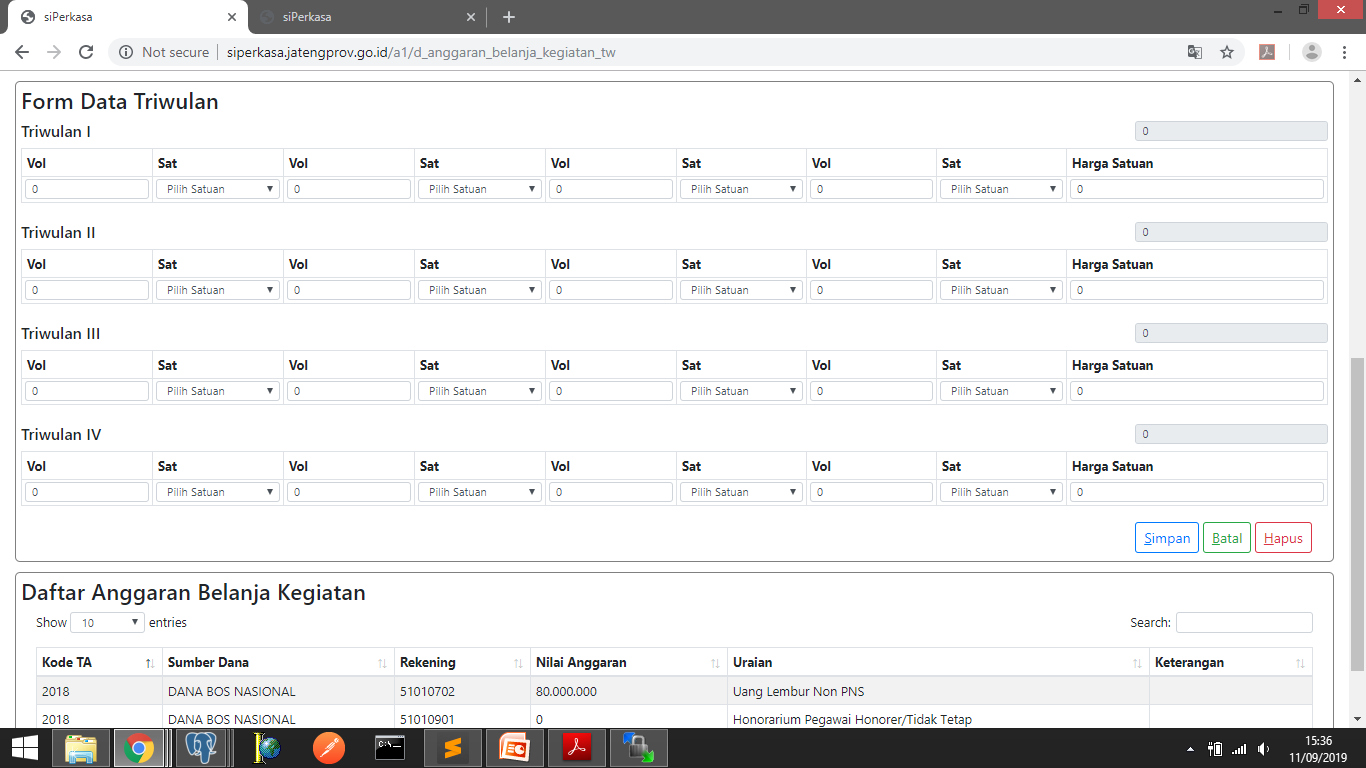 Untuk Pengisian Data Nilai Anggaran Dapat dilakukan dengan menscroll kebagian bawah halaman
Kemudian Input data dapat dilakukan dengan menginput data pada form data triwulan
Setelah itu klik tombol simpan untuk menyimpan data anggaran triwulan